Eco CouncilYsgol Tudweiliog
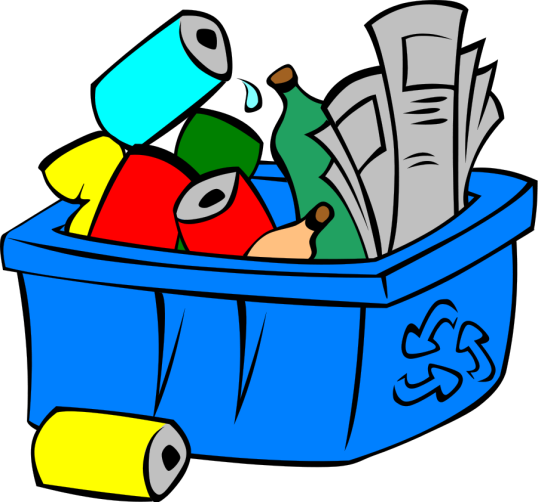 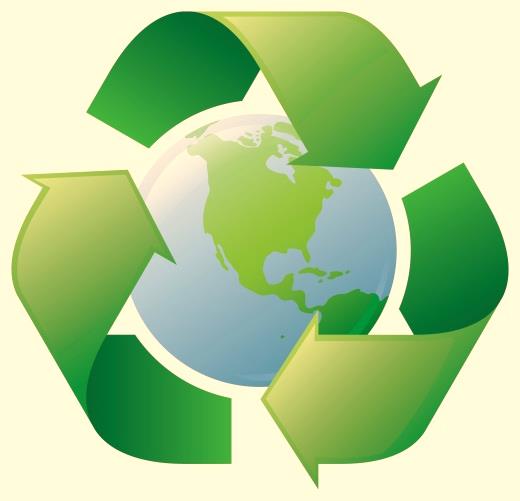 Nansi – Year 6
Denis – Year 5
Imogen – Year 5
Wmffra – Year 4
Nel – Year 4
Nan – Year 3
Mabon – Year 3
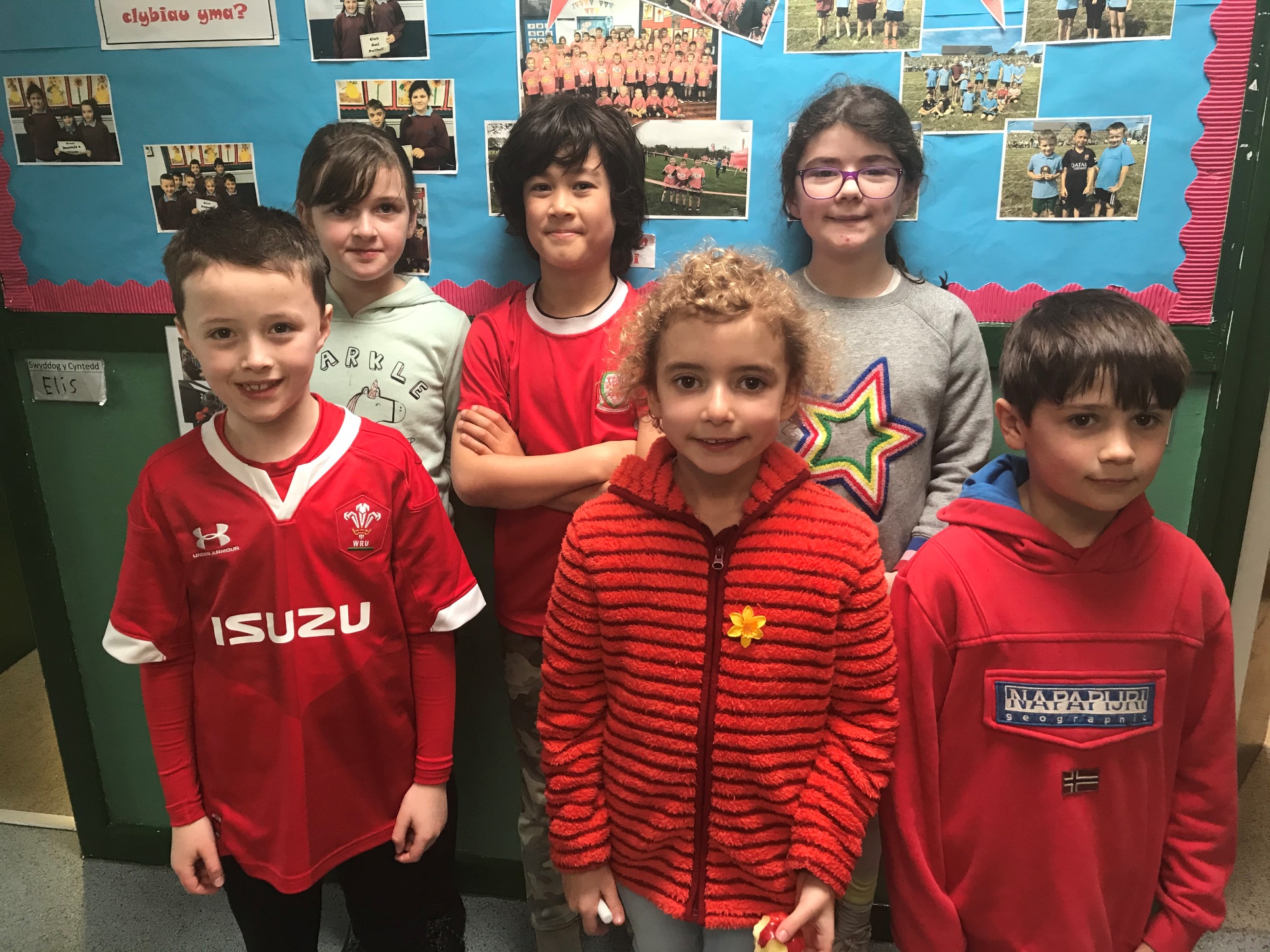